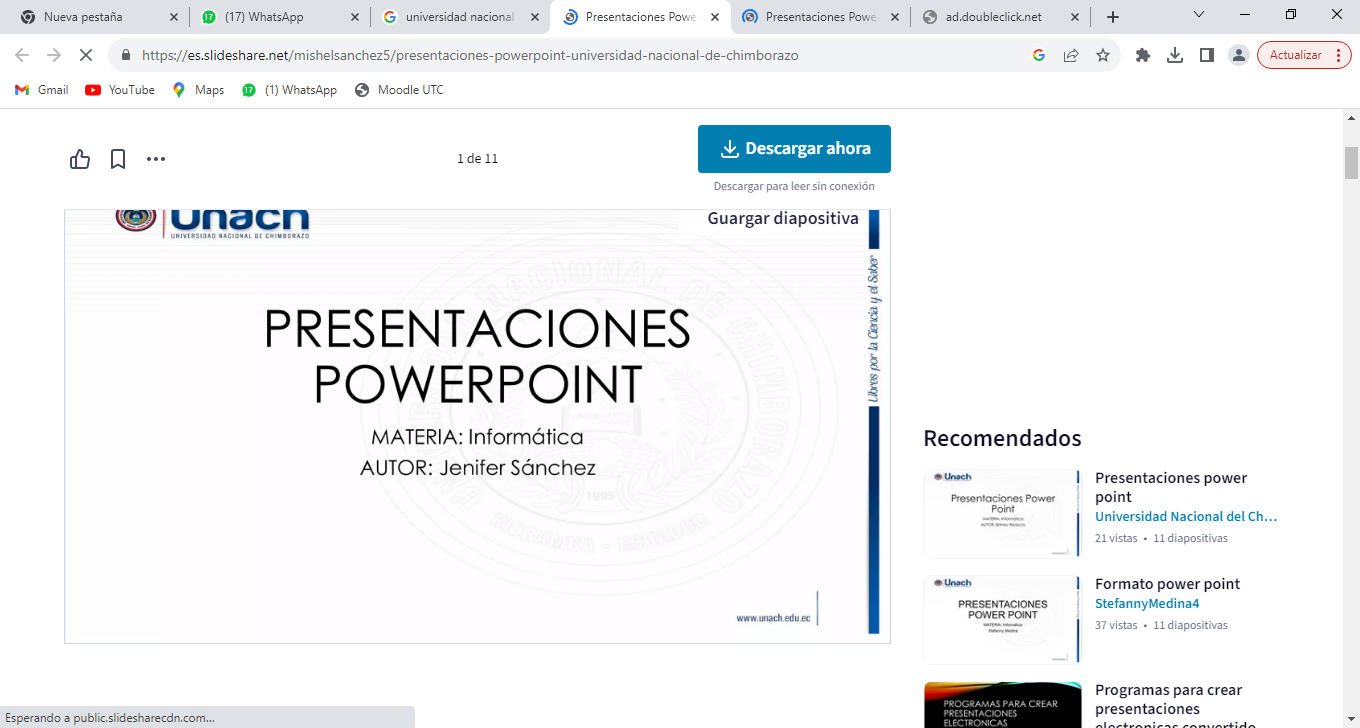 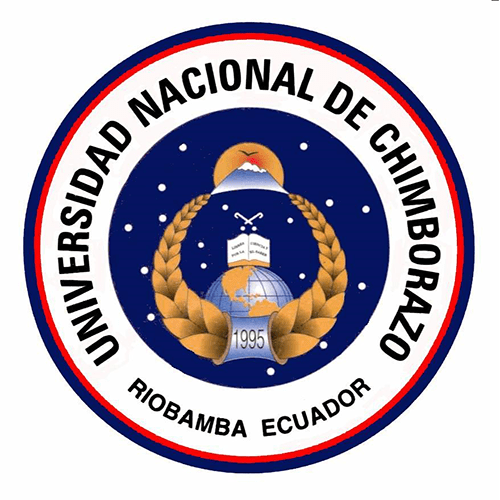 UNIVERSIDAD NACIONAL DE CHIMBORAZO
FACULTAD DE INGENIERIA
CARRERA DE AGROINDUSTRIA
ASIGNATURA : PRODUCTOS NO ALIMENTARIOS II 

UNIDAD # 2 LA MADERA

TEMA #12 :

 1.FABRICACIÓN DE PAPEL Y DERIVADOS
 2. ACONDICIONAMIENTO DE LA MADERA(SECADO Y ESTABILIZACIÓN)
DOCENTE : ING  JOSE ANTONIO ESCOBAR MACHADO. MSC
2024-2024
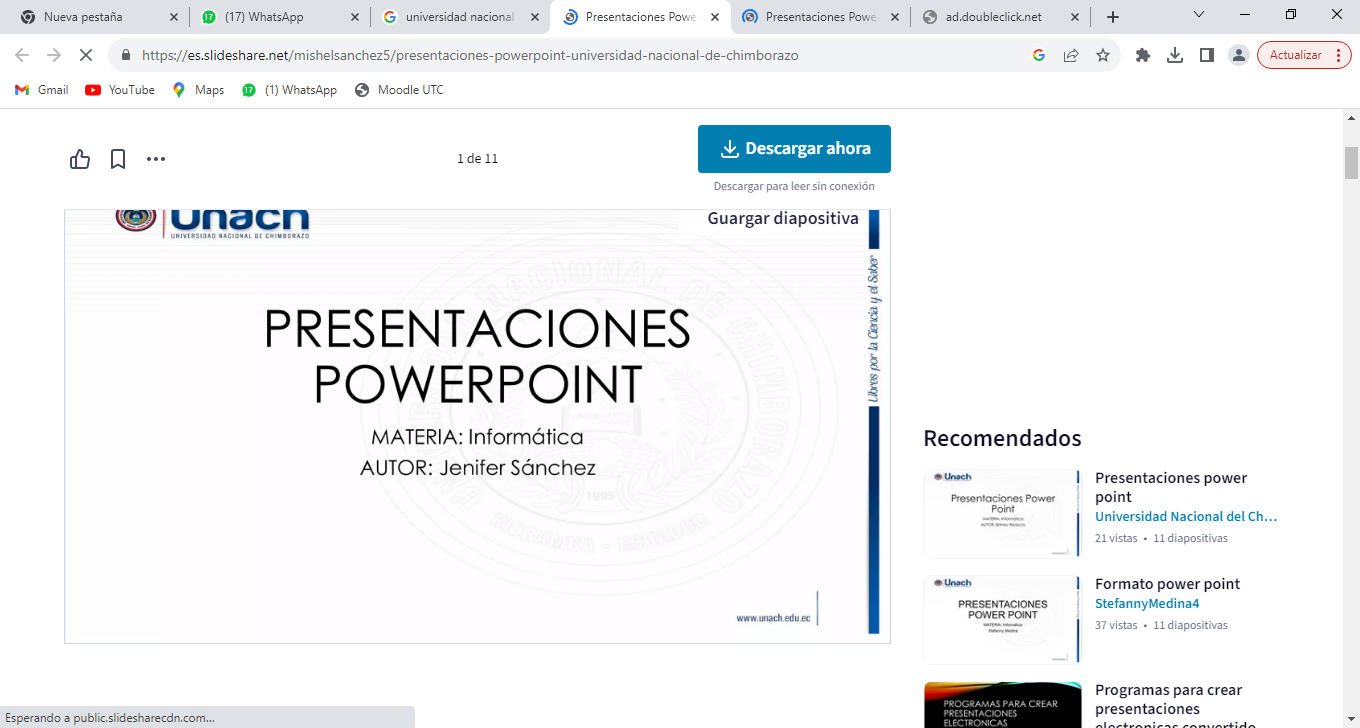 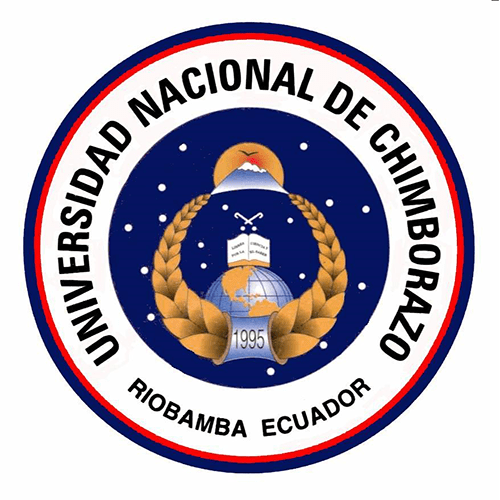 CONTENIDOS
 
01.TEMA
02.OBJETIVOS
03.DESARROLLO
04.CONCLUSIONES 
05.BIBLIOGRAFIA
06.VIDEO
07.ARTICULO
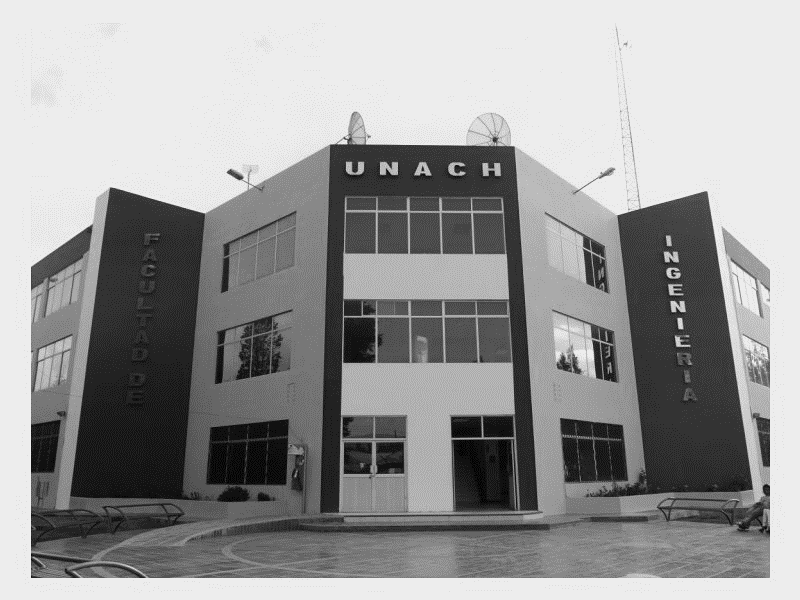 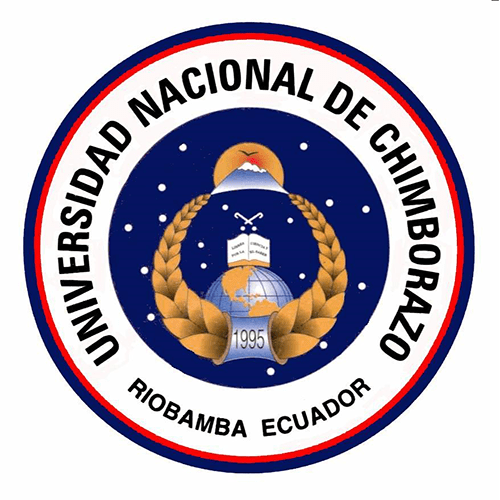 OBJETIVO
Estudiar la fabricación de Papel y Derivados
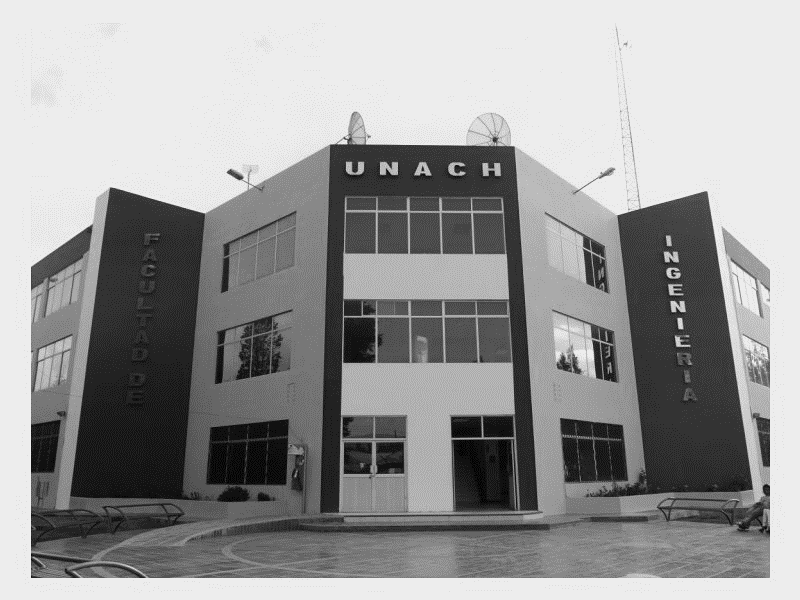 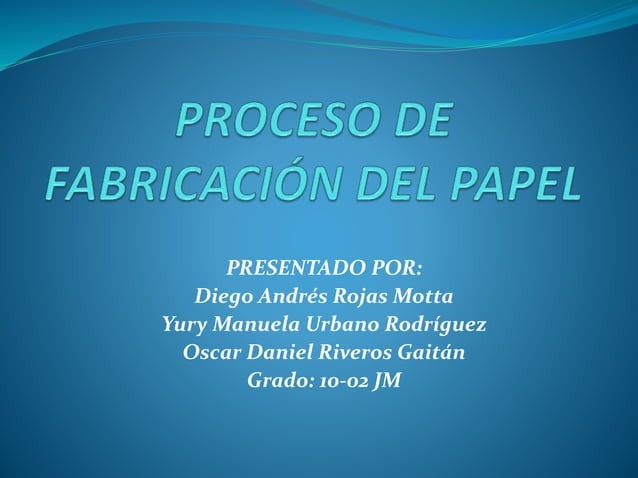 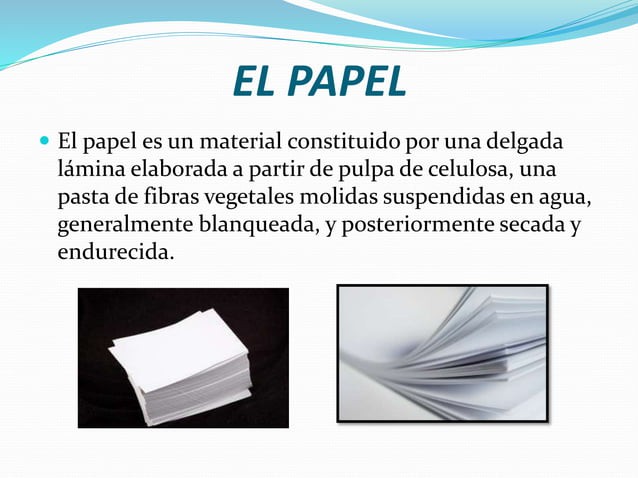 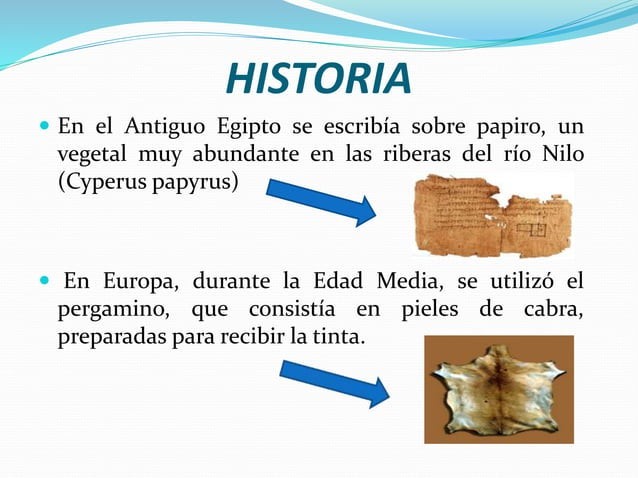 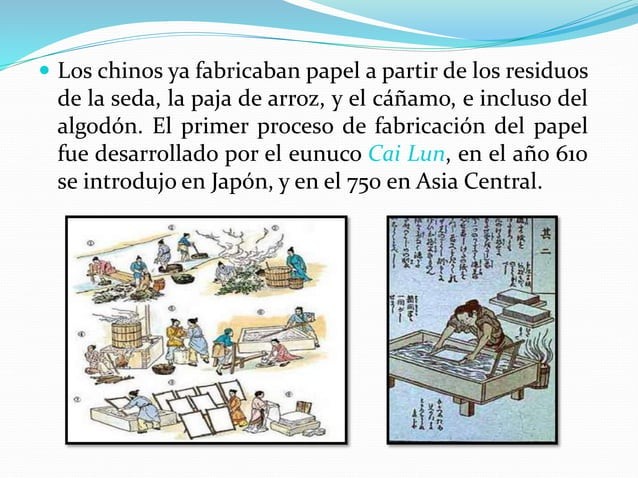 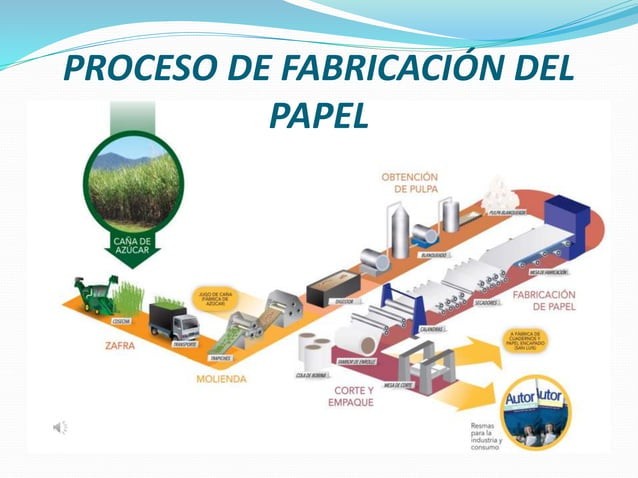 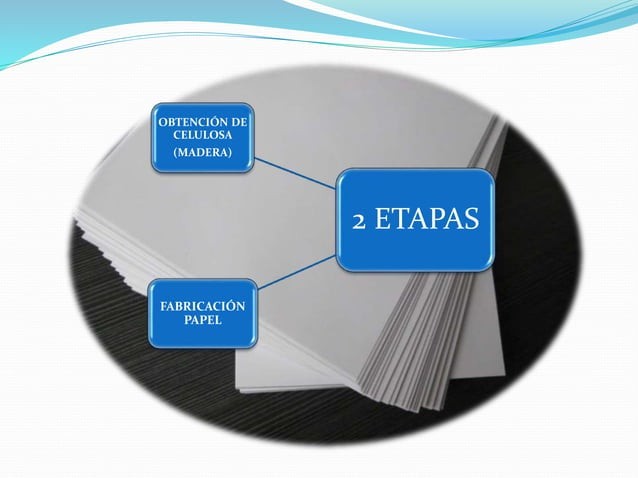 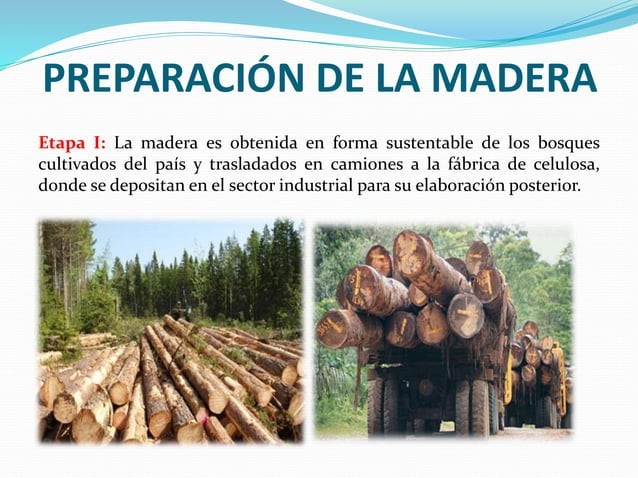 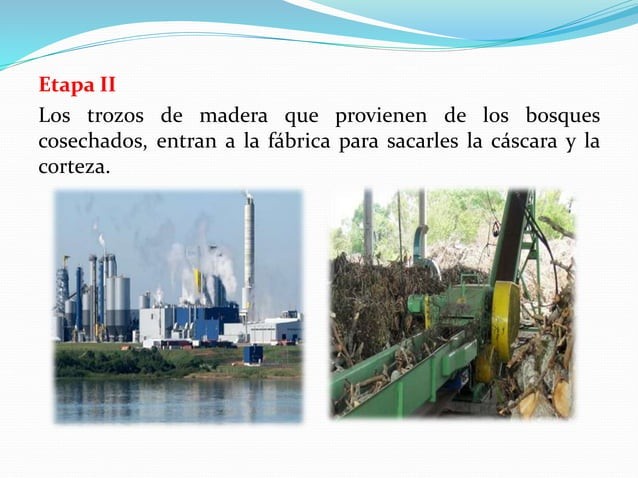 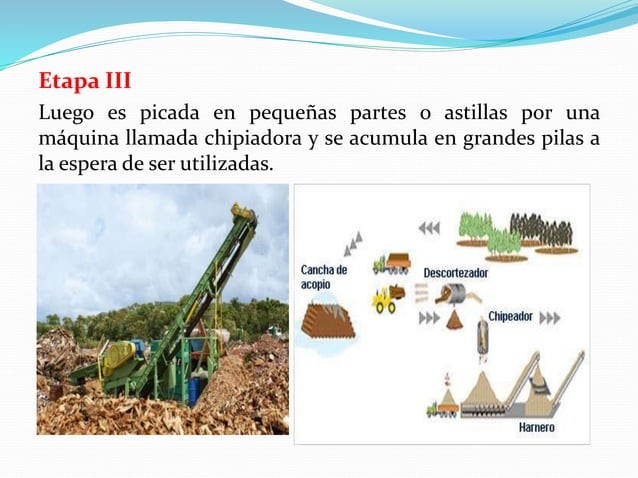 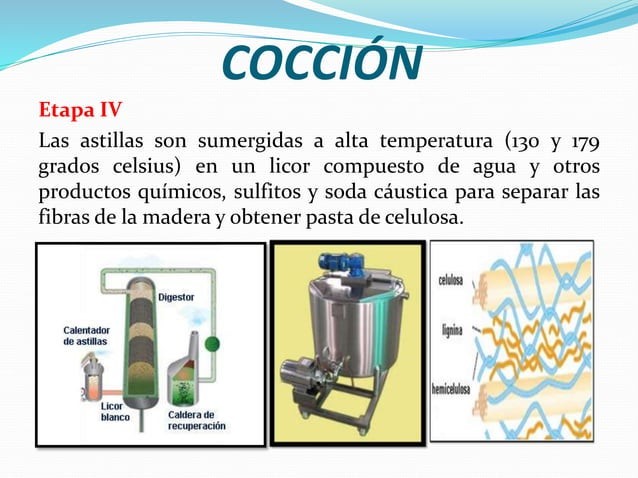 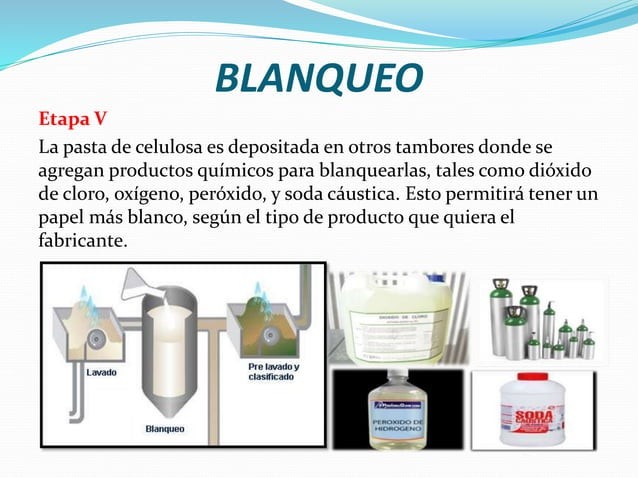 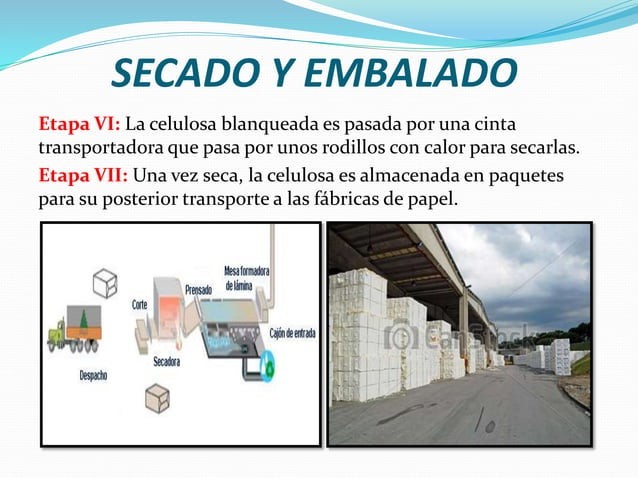 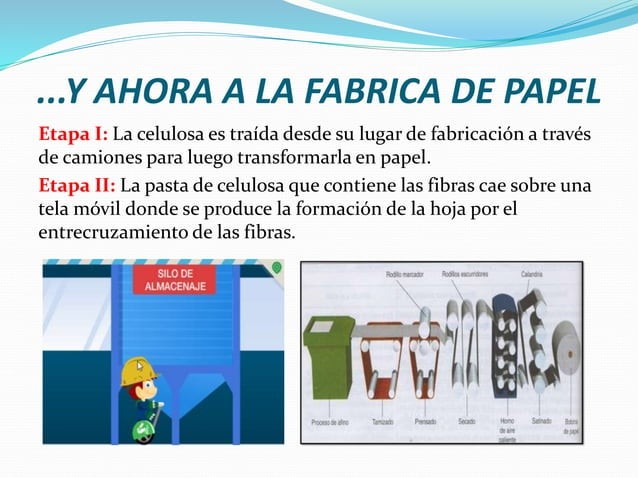 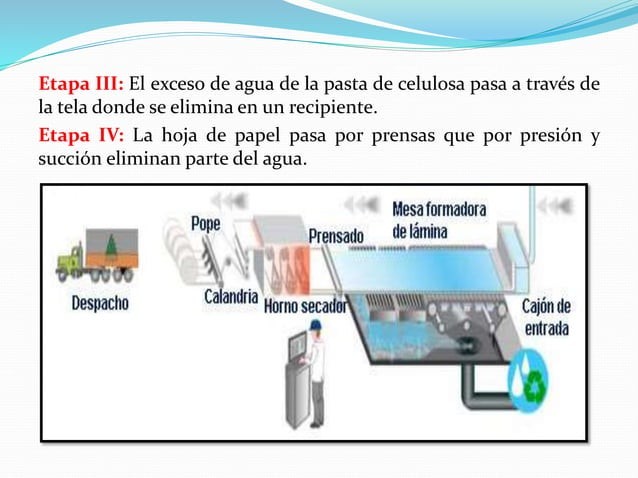 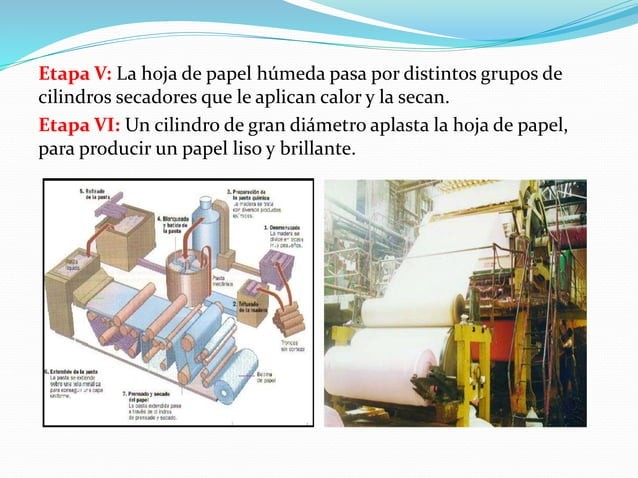 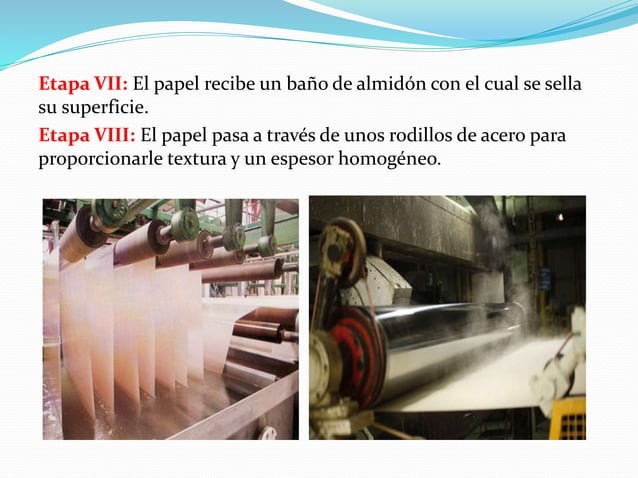 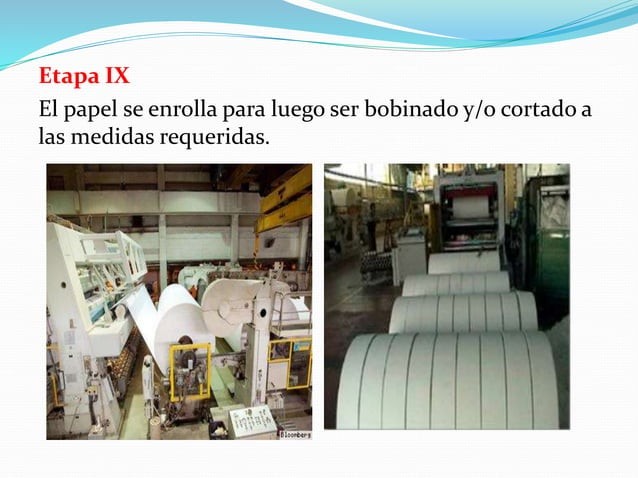 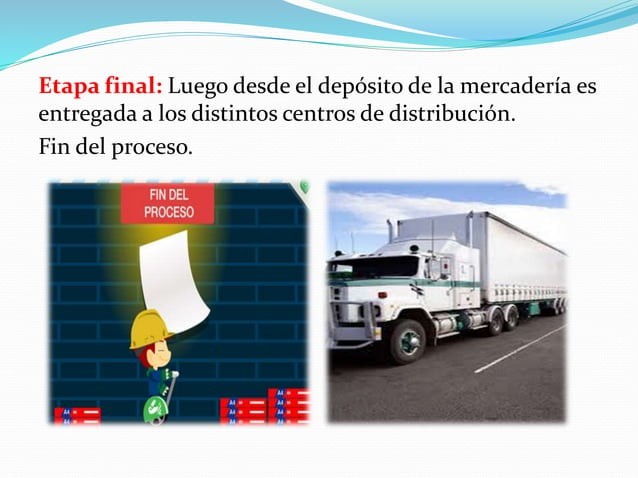 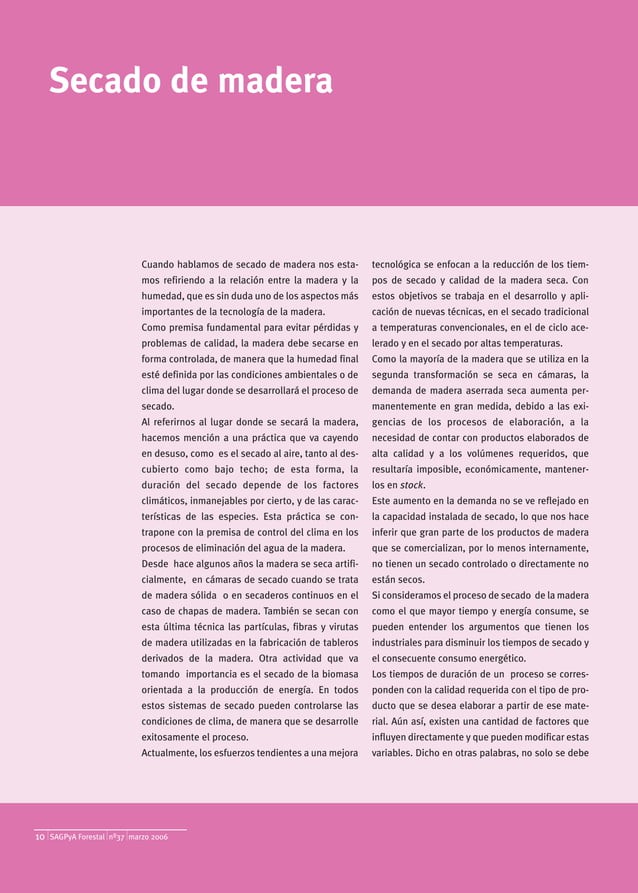 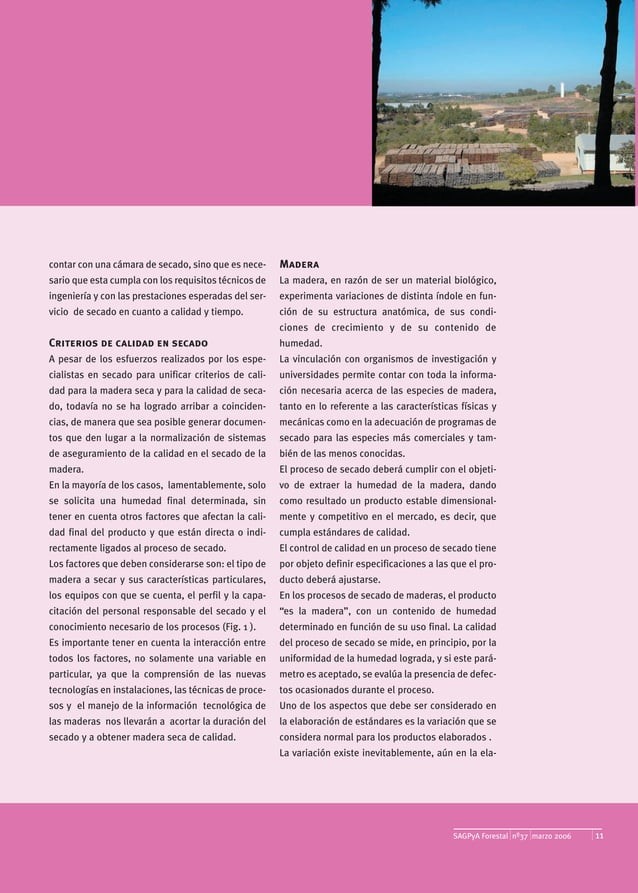 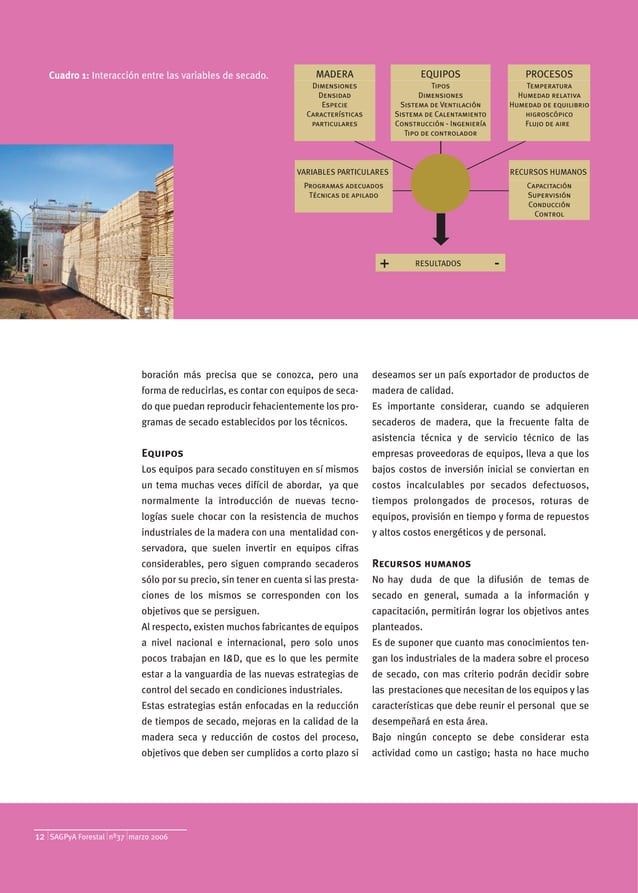 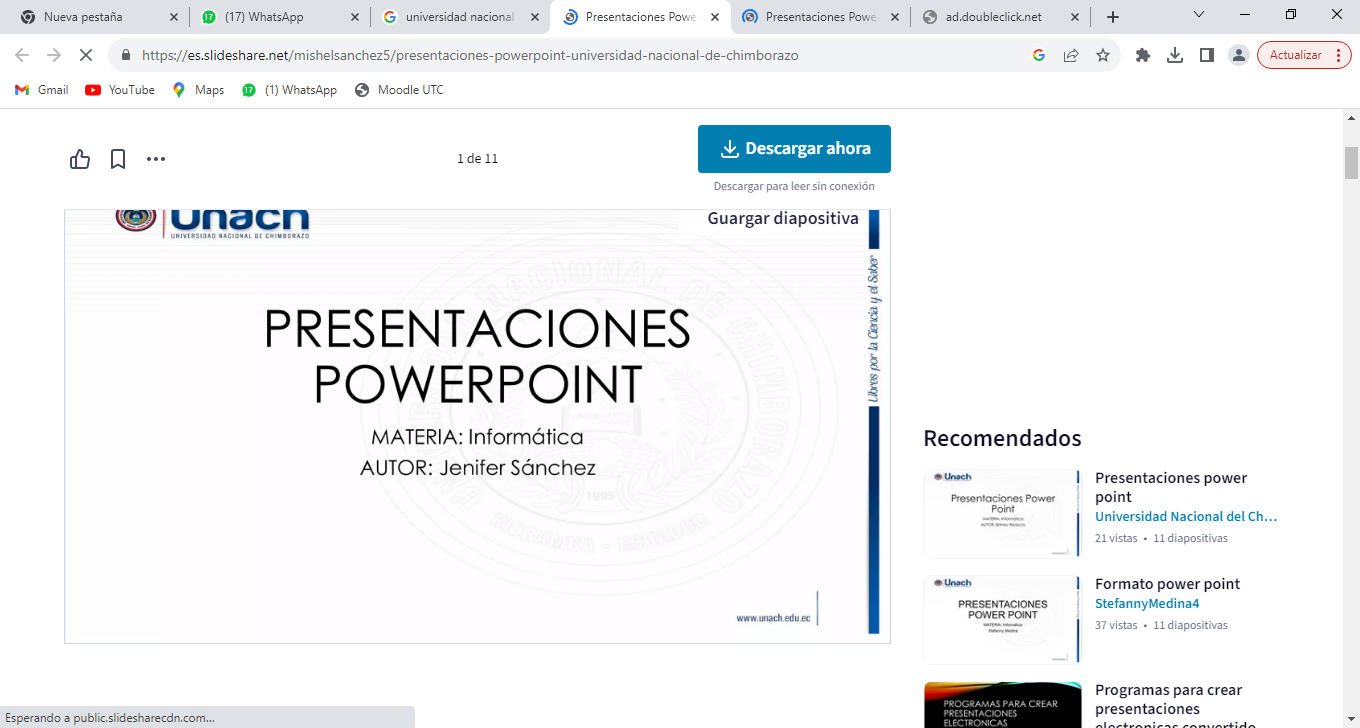 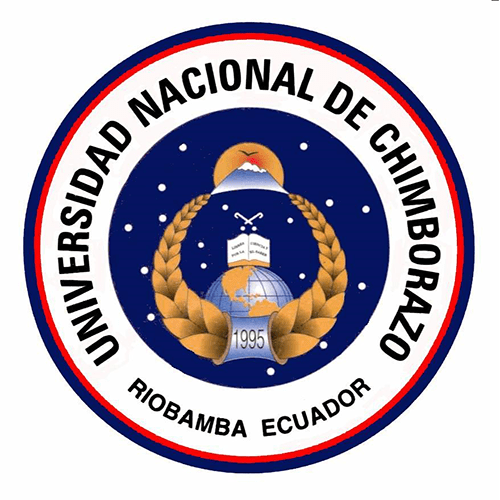 VIDEO
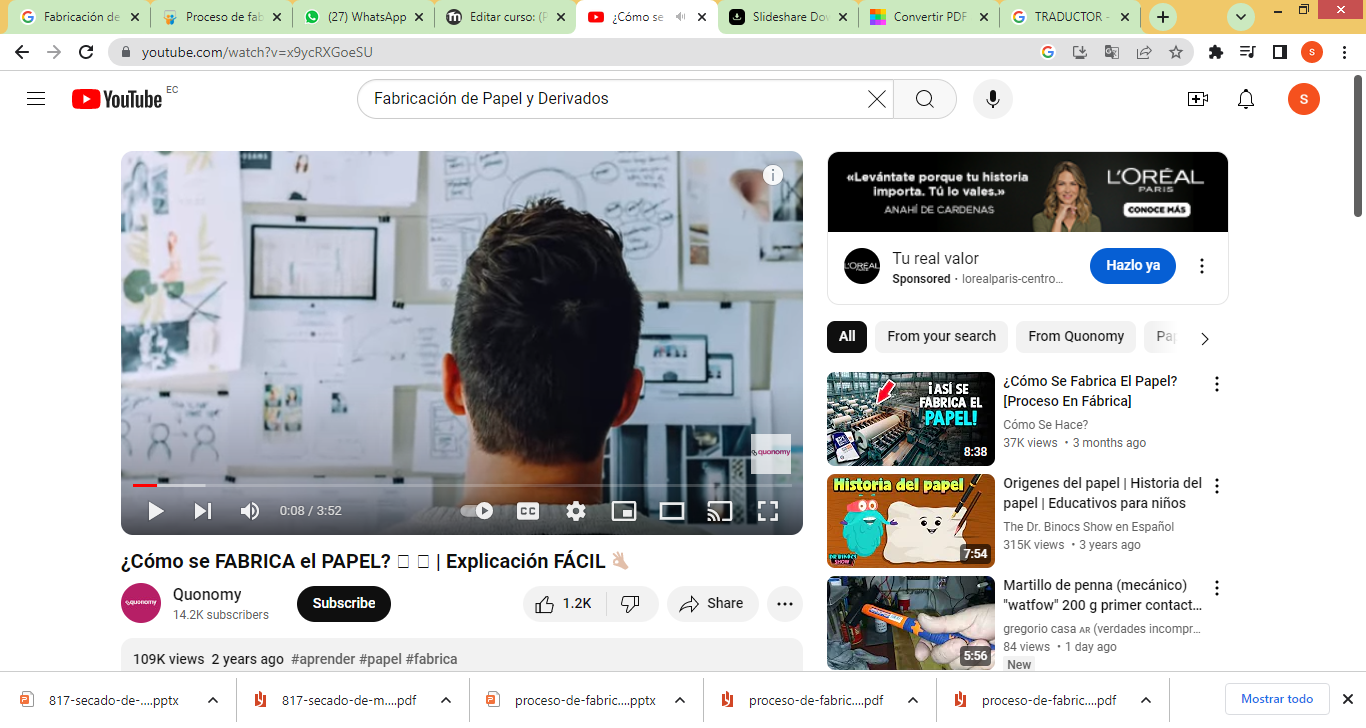 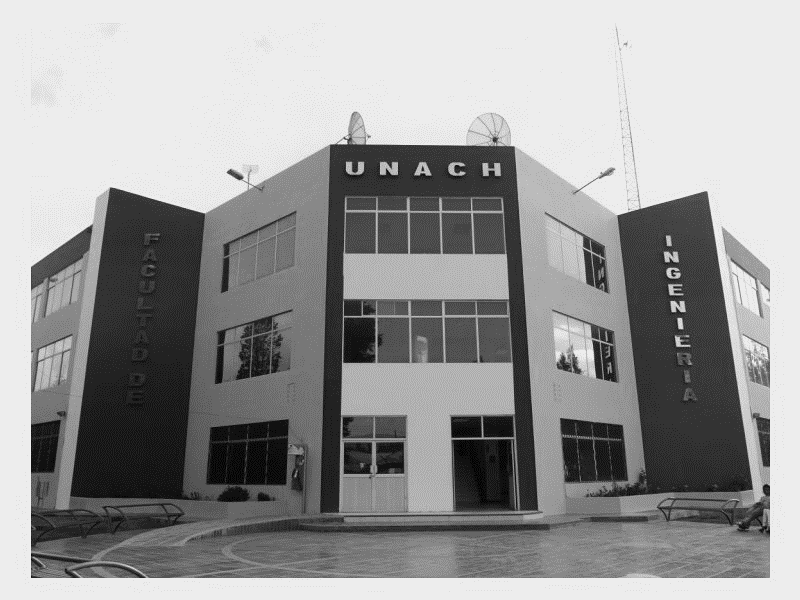 https://youtu.be/x9ycRXGoeSU?si=GrTDdEK1BN0hANiY
ING JOSE ANTONIO ESCOBAR MACHADO. MSC
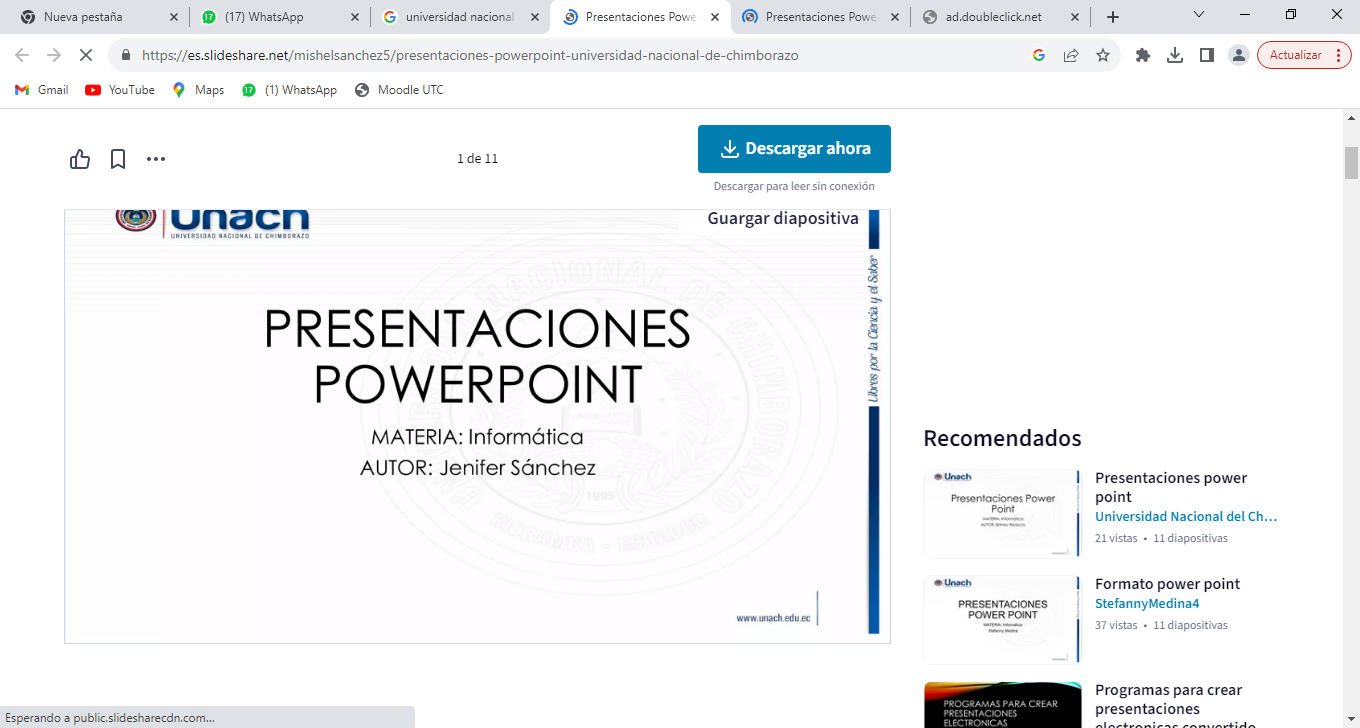 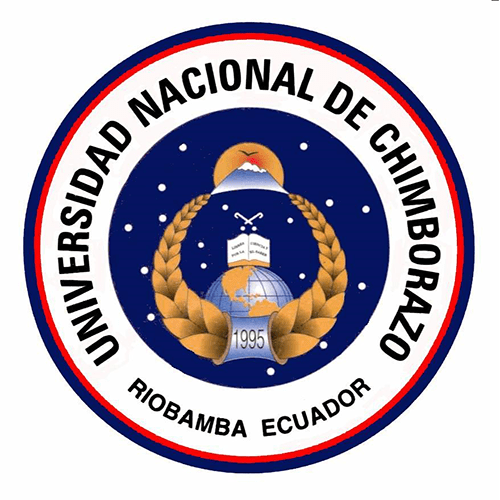 ARTICULO CIENTIFICO
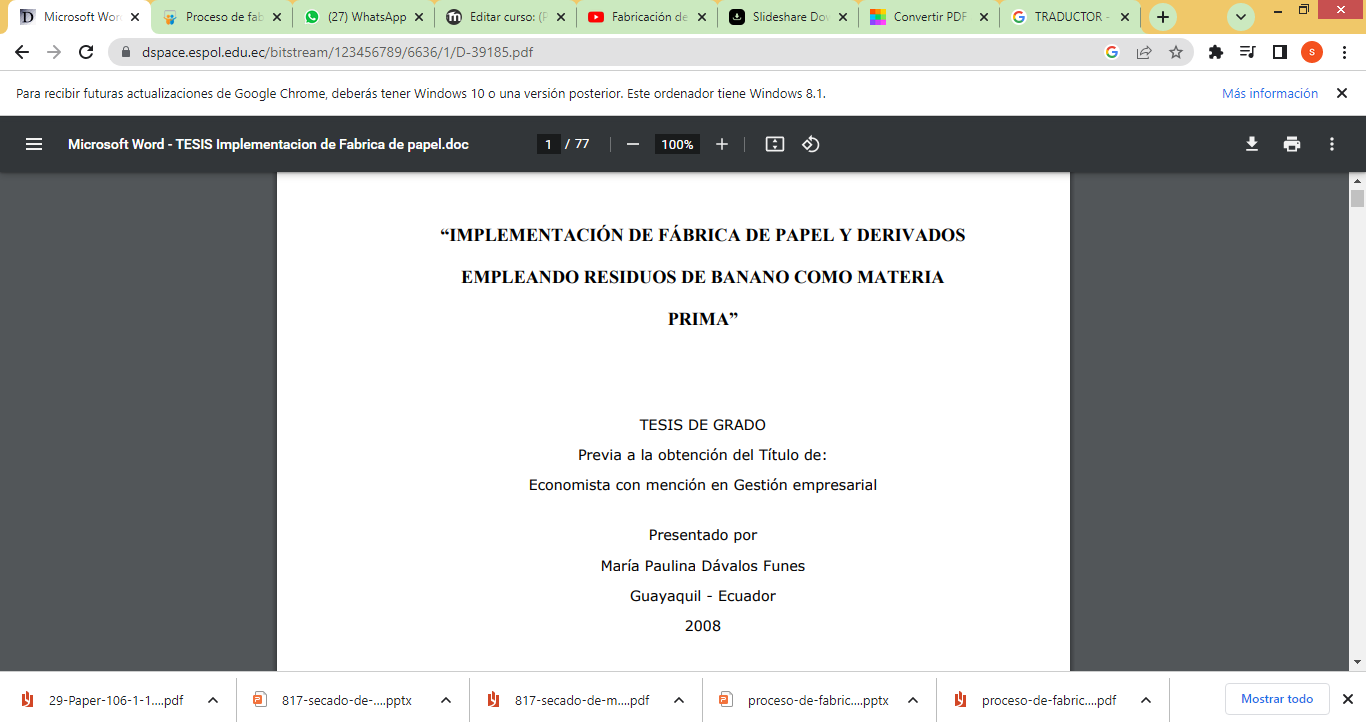 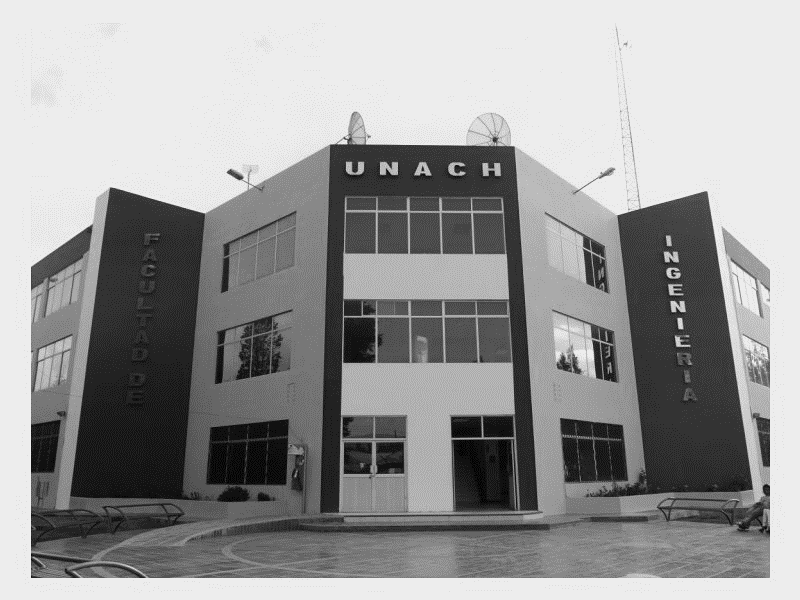 https://dspace.espol.edu.ec/bitstream/123456789/6636/1/D-39185.pdf
ING JOSE ANTONIO ESCOBAR MACHADO. MSC
BIBLIOGRAFIA
Needham, Joseph (1986). Science and Civilization in China: Volume 5, Part 1. Taipei: Caves Books, Ltd. Volume 5, p. 122.

↑ «World Archaeological Congress eNewsletter 11 August 2006».

↑ Papermaking. (2007). In: Encyclopædia Britannica. Retrieved April 9, 2007, from Encyclopædia Britannica Online.

↑ Needham, Joseph (1986). Science and Civilization in China: Volume 5, Part 1. Taipei: Caves Books, Ltd. Volume 5, p. 1.

↑ Needham, Joseph (1986). Science and Civilization in China: Volume 5, Part 1. Taipei: Caves Books, Ltd. Volume 5, p. 123.
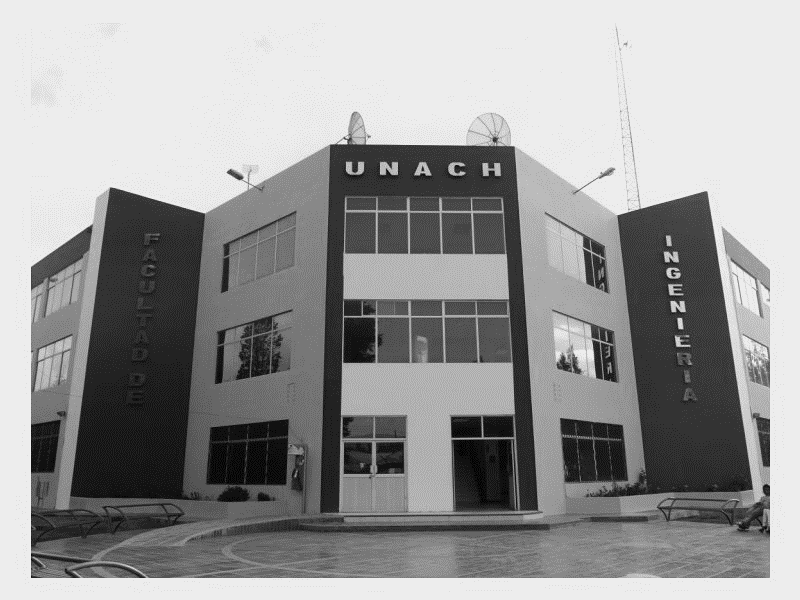 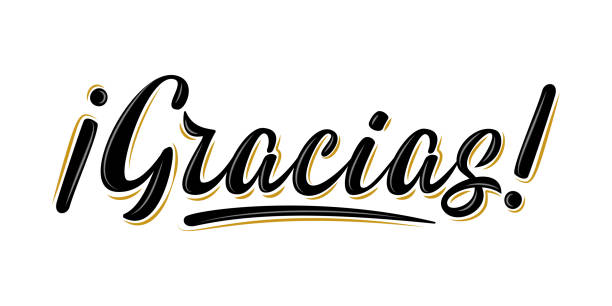